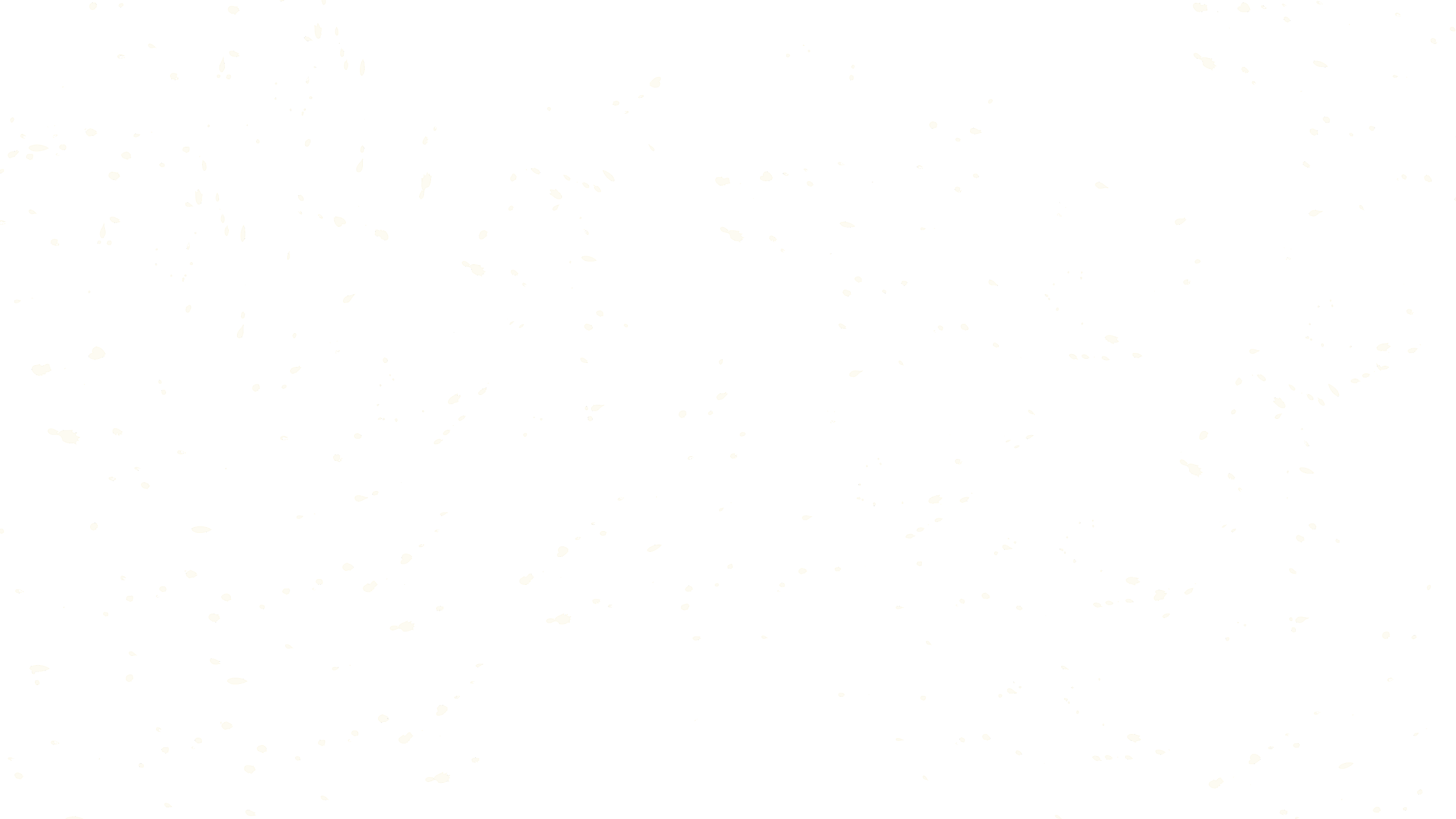 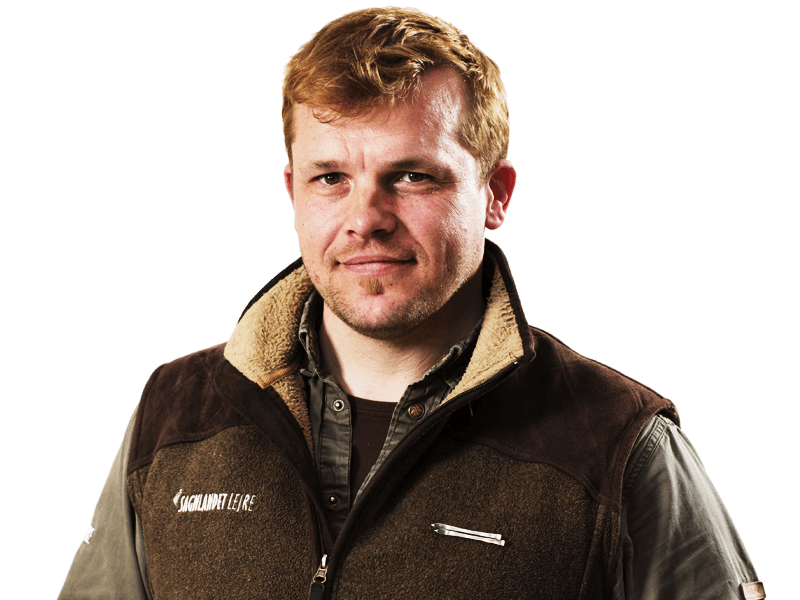 DAY
ARCHAEOLOGIST'S
Get a modern PowerPoint  Presentation that is beautifully designed. I hope and I believe that this Template will your Time.
FREE TEMPLATE
slidesppt.net
[Speaker Notes: slidesppt.net]
DAY
ARCHAEOLOGIST'S
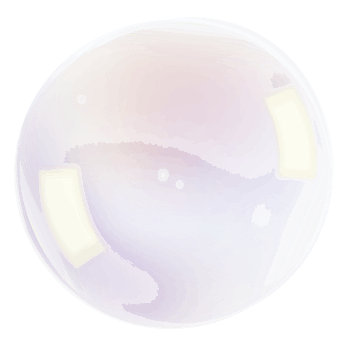 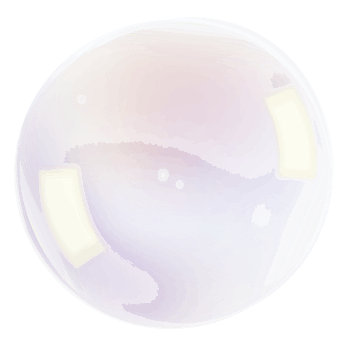 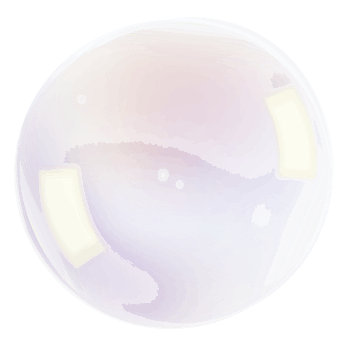 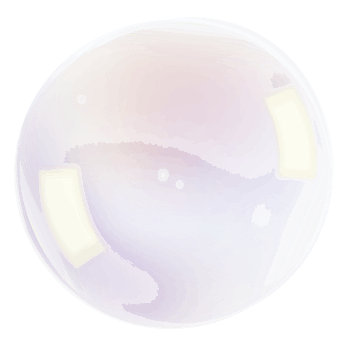 Section Break
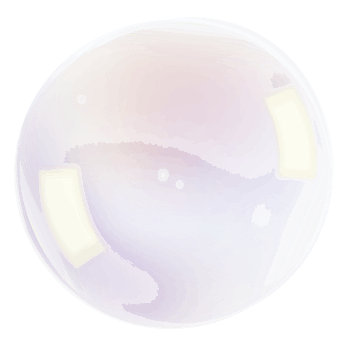 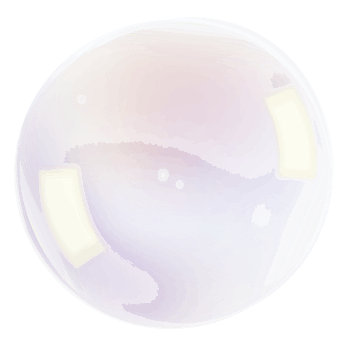 Insert the Sub Title of Your Presentation
DAY
ARCHAEOLOGIST'S
02
03
01
04
ADD YOUR TITLE
ADD YOUR TITLE
ADD YOUR TITLE
ADD YOUR TITLE
[Speaker Notes: slidesppt.net]
CONTENTS/ table of Contents
YOUR SECOND HEADER
Add a title here
Lorem ipsum dolor sit amet, consectetur adipiscing elit
Add a title here
Lorem ipsum dolor sit amet, consectetur adipiscing elit
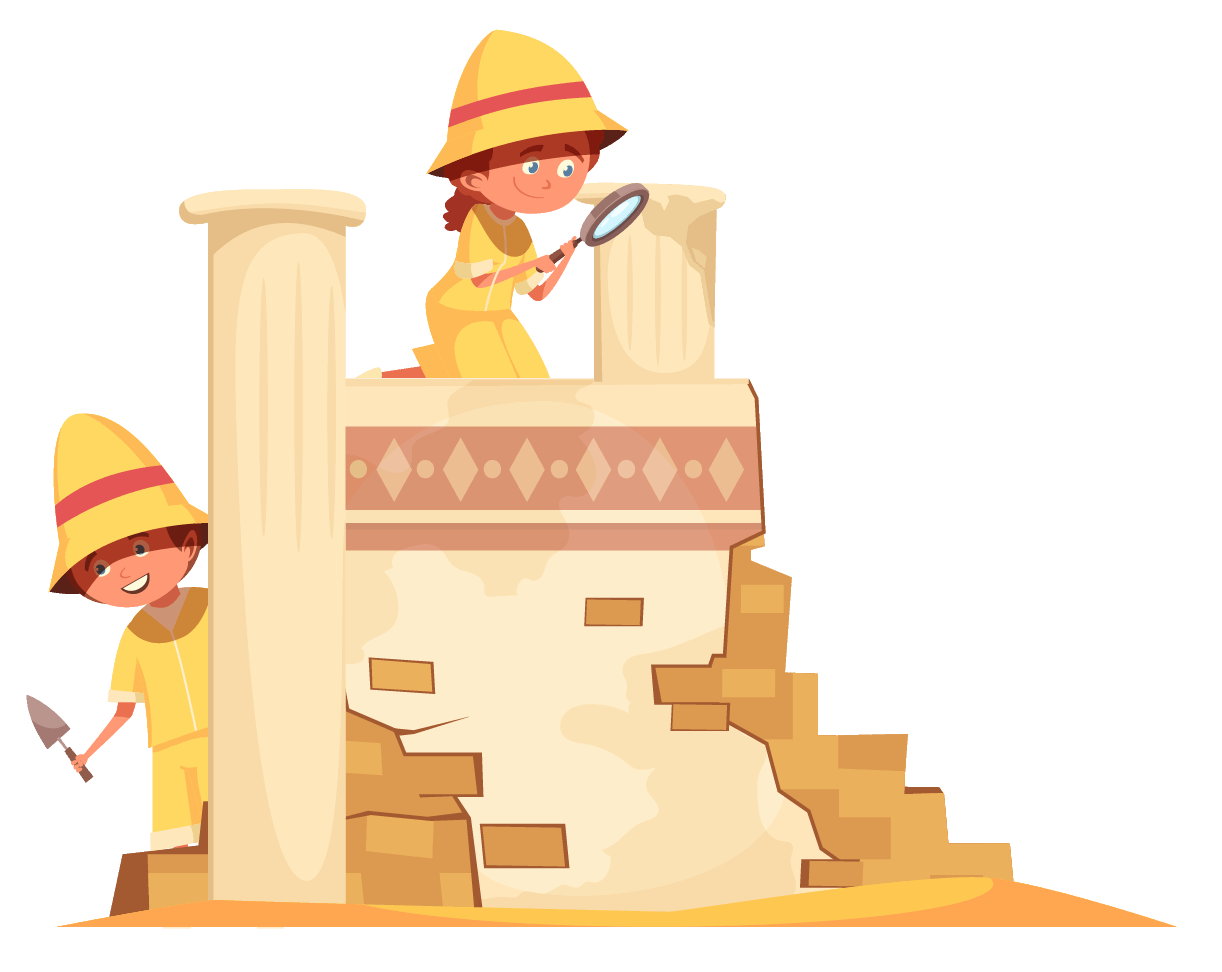 Add a title here
Lorem ipsum dolor sit amet, consectetur adipiscing elit
Add a title here
Lorem ipsum dolor sit amet, consectetur adipiscing elit
CONTENTS/ table of Contents
YOUR SECOND HEADER
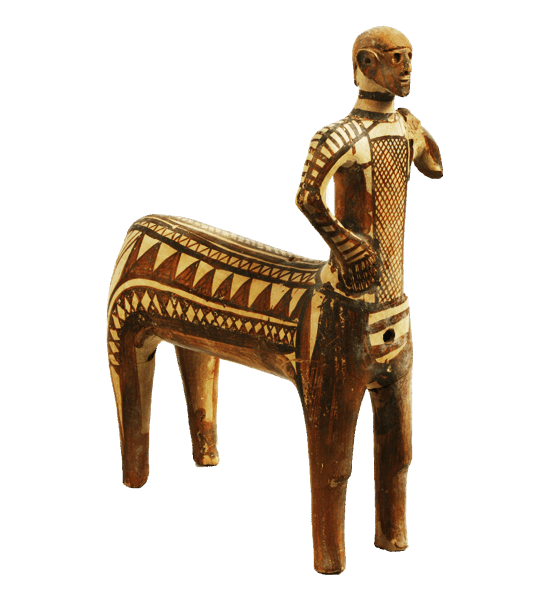 01
02
Greetings
Our Teams
Lorem ipsum dolor sit amet, consectetur adipiscing elit. Morbi eros quam, elementum non suscipit eu, sagittis at leo. Mauris.
Lorem ipsum dolor sit amet, consectetur adipiscing elit. Morbi eros quam, elementum non suscipit eu, sagittis at leo. Mauris.
03
04
Review
Your Header Here
Lorem ipsum dolor sit amet, consectetur adipiscing elit. Morbi eros quam, elementum non suscipit eu, sagittis at leo. Mauris.
Lorem ipsum dolor sit amet, consectetur adipiscing elit. Morbi eros quam, elementum non suscipit eu, sagittis at leo. Mauris.
[Speaker Notes: slidesppt.net]
SECOND HEADER
FIRST HEADER
DAY
ARCHAEOLOGIST'S
YOUR SECOND HEADER
YOUR SECOND HEADER
Lorem ipsum dolor sit amet, consectetur adipiscing elit. Morbi eros quam, elementum non suscipit eu, sagittis at leo. Mauris.
Lorem ipsum dolor sit amet, consectetur adipiscing elit. Morbi eros quam, elementum non suscipit eu, sagittis at leo. Mauris.
DAY
ARCHAEO
LOGIST'S
YOUR SECOND HEADER
“Lorem ipsum dolor sit amet, consectetur adipiscing elit. Morbi eros quam, elementum non suscipit eu, sagittis at leo.”
[Speaker Notes: slidesppt.net]
CONTENTS/ table of Contents
YOUR SECOND HEADER
CUSTOM HEADER
YOUR SECOND HEADER
“Lorem ipsum dolor sit amet, consectetur adipiscing elit. Morbi eros quam, elementum non suscipit eu, sagittis at leo.”
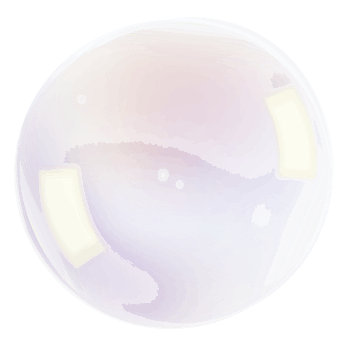 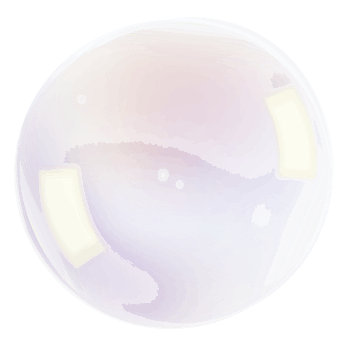 CONTENTS/ table of Contents
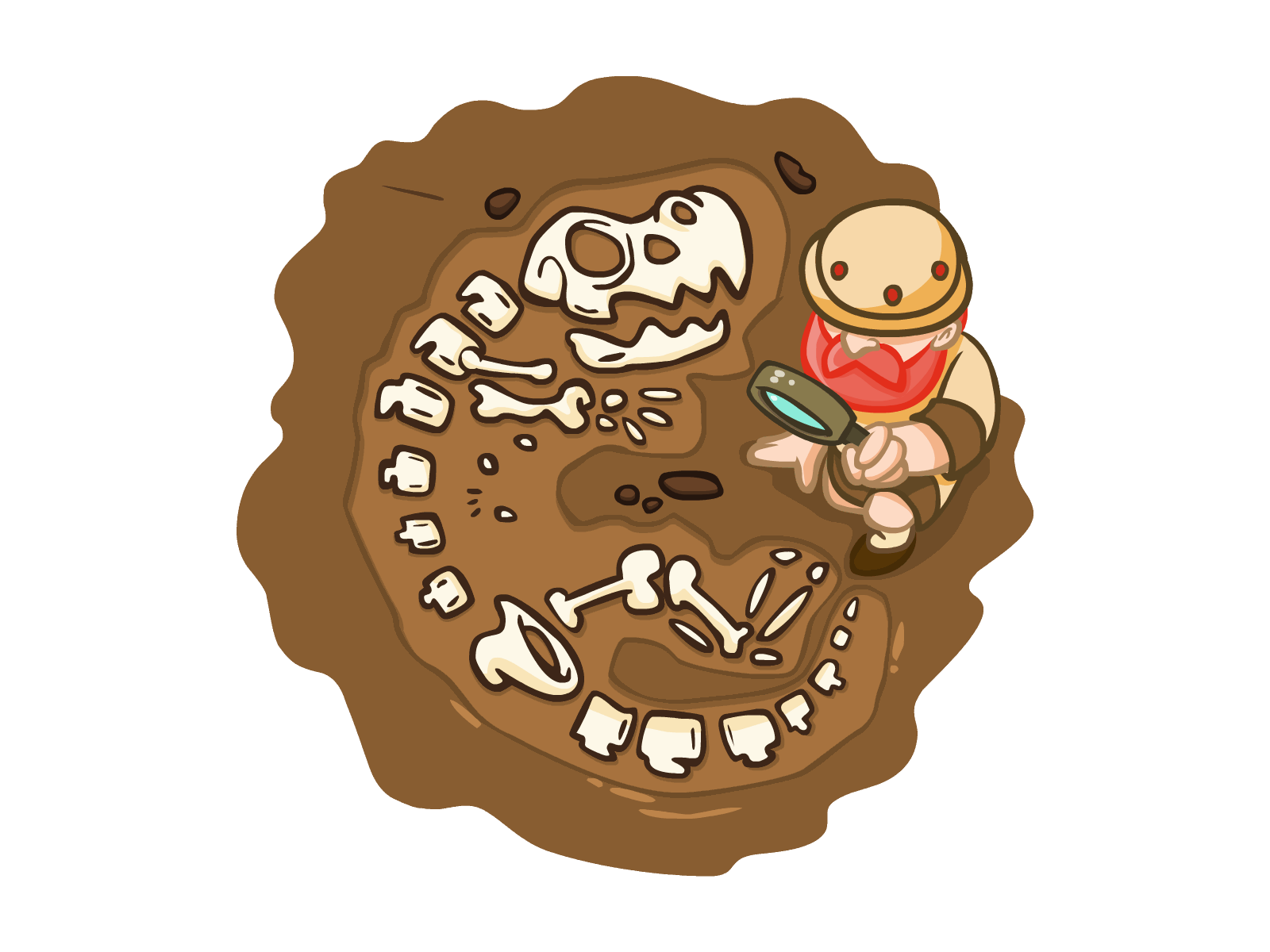 YOUR SECOND HEADER
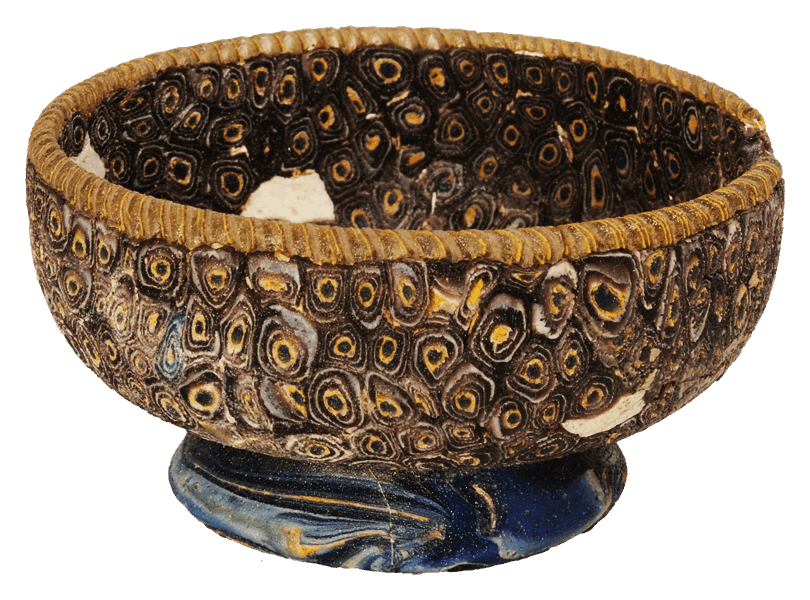 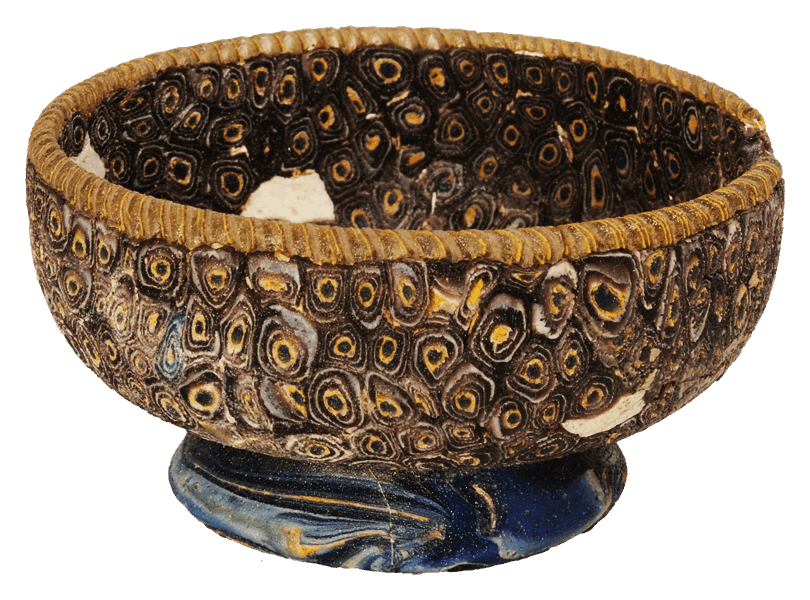 Your Name Here
Your Name Here
Your Name Here
Put your great description here.
Put your great description here.
Put your great description here.
@account
@account
@account
[Speaker Notes: slidesppt.net]
CONTENTS/ table of Contents
YOUR SECOND HEADER
Venus
Mercury
Venus has a beautiful name but is a really hot planet to live
It’s the closest planet to the Sun and the smallest in the System
Mars
Jupiter
Despite being red, Mars is actually a very cold place to live
It’s a gas giant and the biggest planet in the Solar System
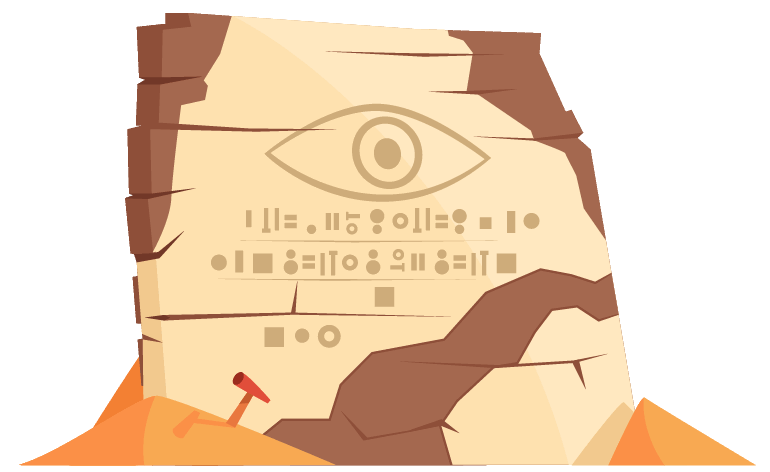 CONTENTS/ table of Contents
YOUR SECOND HEADER
DAY
ARCHAEOLOGIST'S
Archaeologist’s Day is celebrated every April 11, a date chosen by the signatory countries of the Nauru Agreement, which represent the largest sustainable fishing force for this species on the entire planet, to highlight the conservation of the species and the sustainable trade of tuna. tuna in the world
Atlantic
Japan sea
Pacific
Arabian
[Speaker Notes: slidesppt.net]
CONTENTS/ table of Contents
YOUR SECOND HEADER
April 11th
Venus has a beautiful name and is the second planet from the Sun. It’s hot and has a poisonous atmosphere
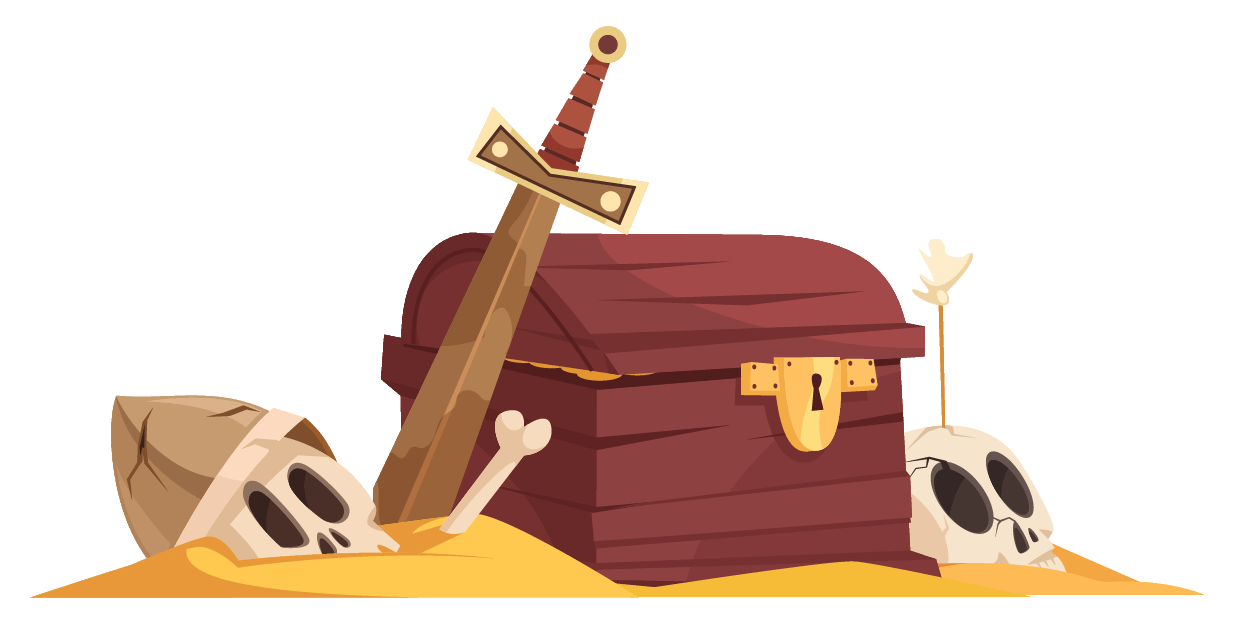 DAY
ARCHAEOLOGIST'S
Free template and infographics layout
Reporter: xxx
Reporting time: 2011.04.15
[Speaker Notes: slidesppt.net]
CONTENTS/ table of Contents
YOUR SECOND HEADER
PRO
MEDIUM
NEWBIE
$95
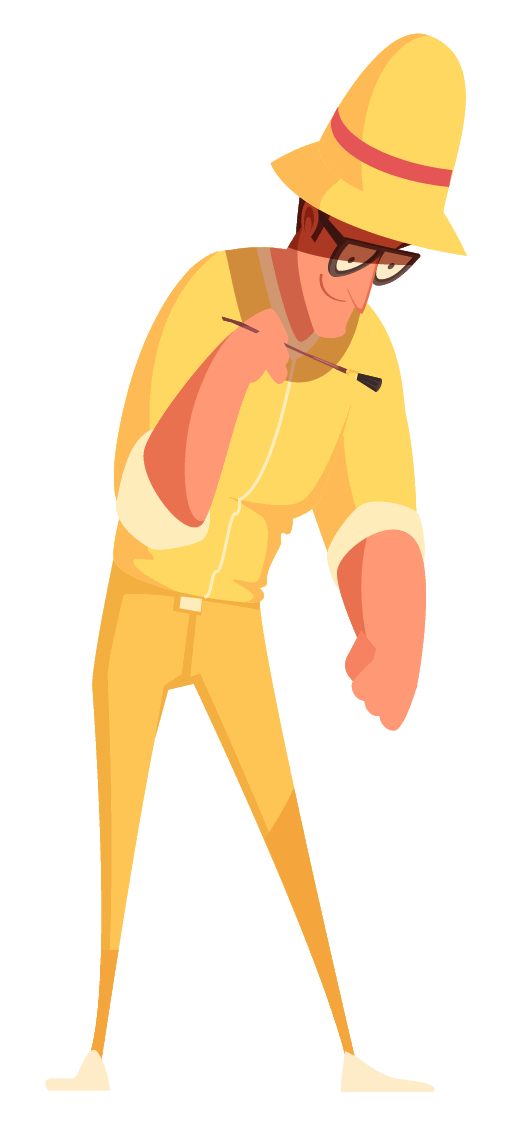 $85
$75
Description
Description
Description
Description
Description
Description
Description
Description
Description
Description
Description
Description
Description
Description
Description
Description
Description
Description
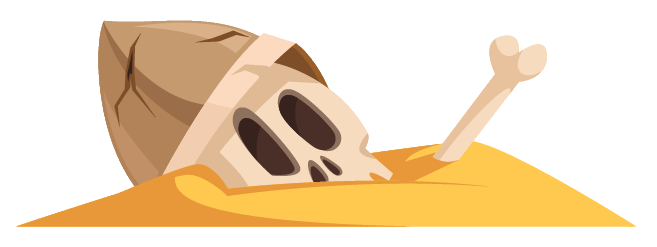 CONTENTS/ table of Contents
Fin
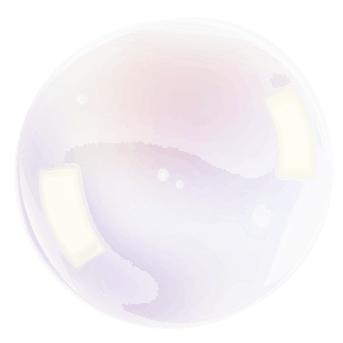 1
Venus is the second planet from the Sun
Tail
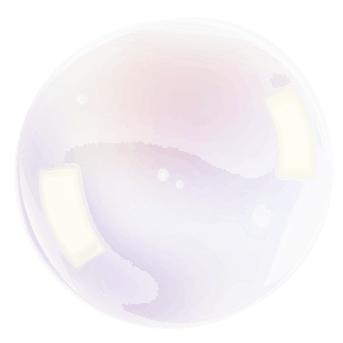 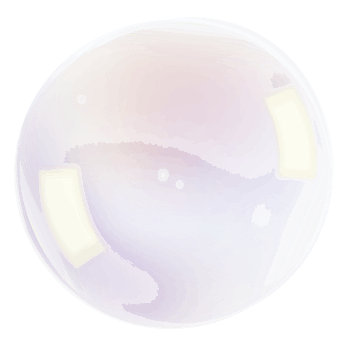 2
Jupiter is the biggest planet of them all
Pectoral fin
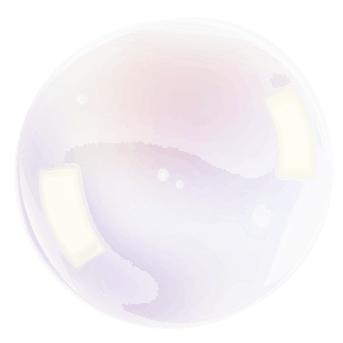 3
Despite being red, Mars is a cold place
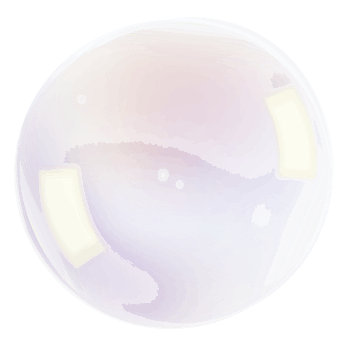 Mouth
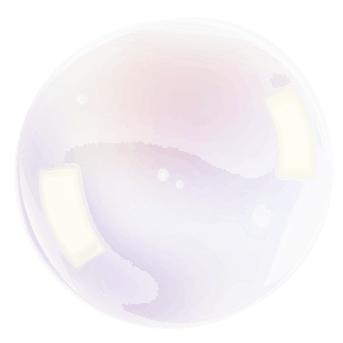 4
Saturn is a gas giant and has several rings
[Speaker Notes: slidesppt.net]
CONTENTS/ table of Contents
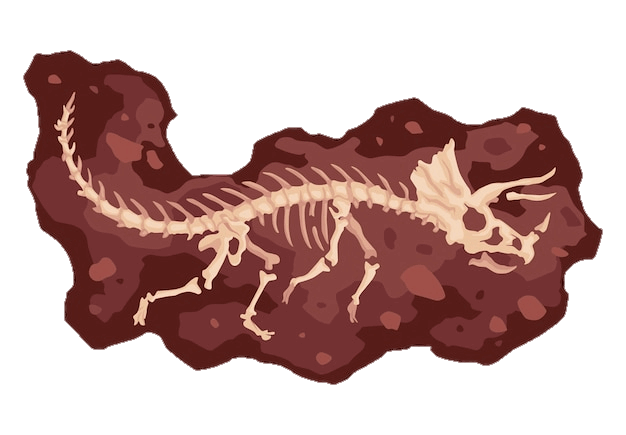 Text  Here
Text  Here
Text  Here
Text  Here
YOUR SECOND HEADER
You can simply impress your audience and add a unique zing and appeal to your Presentations . Easy to change colors, photos and Text.
You can simply impress your audience and add a unique zing and appeal to your Presentations . Easy to change colors, photos and Text.
You can simply impress your audience and add a unique zing and appeal to your Presentations . Easy to change colors, photos and Text.
You can simply impress your audience and add a unique zing and appeal to your Presentations . Easy to change colors, photos and Text.
Content  Here
Content  Here
Get a modern PowerPoint  Presentation that is beautifully designed. I hope and I believe that this Template will your Time, Money and Reputation.
Get a modern PowerPoint  Presentation that is beautifully designed. I hope and I believe that this Template will your Time, Money and Reputation.
Content
[Speaker Notes: slidesppt.net]
Your Text  Here
You can simply impress your audience and add a unique zing and appeal to your Presentations. Easy to change colors, photos and Text. I hope and I believe that this Template will your Time, Money and Reputation. I hope and I believe that this Template will your Time, Money and Reputation. Get a modern PowerPoint  Presentation that is beautifully designed. Get a modern PowerPoint  Presentation that is beautifully designed. Easy to change colors, photos and Text. You can simply impress your audience and add a unique zing and appeal to your Presentations. Easy to change colors, photos and Text. I hope and I believe that this Template will your Time, Money and Reputation. I hope and I believe that this Template will your Time, Money and Reputation. Get a modern PowerPoint  Presentation that is beautifully designed. Easy to change colors, photos and Text. 

Get a modern PowerPoint  Presentation that is beautifully designed. You can simply impress your audience and add a unique zing and appeal to your Presentations. Easy to change colors, photos and Text. Get a modern PowerPoint  Presentation that is beautifully designed. I hope and I believe that this Template will your Time, Money and Reputation. I hope and I believe that this Template will your Time, Money and Reputation. Get a modern PowerPoint  Presentation that is beautifully designed. Easy to change colors, photos and Text. Get a modern PowerPoint  Presentation that is beautifully designed.  

Easy to change colors, photos and Text. I hope and I believe that this Template will your Time, Money and Reputation. I hope and I believe that this Template will your Time, Money and Reputation.
CONTENTS/ table of Contents
YOUR SECOND HEADER
[Speaker Notes: slidesppt.net]
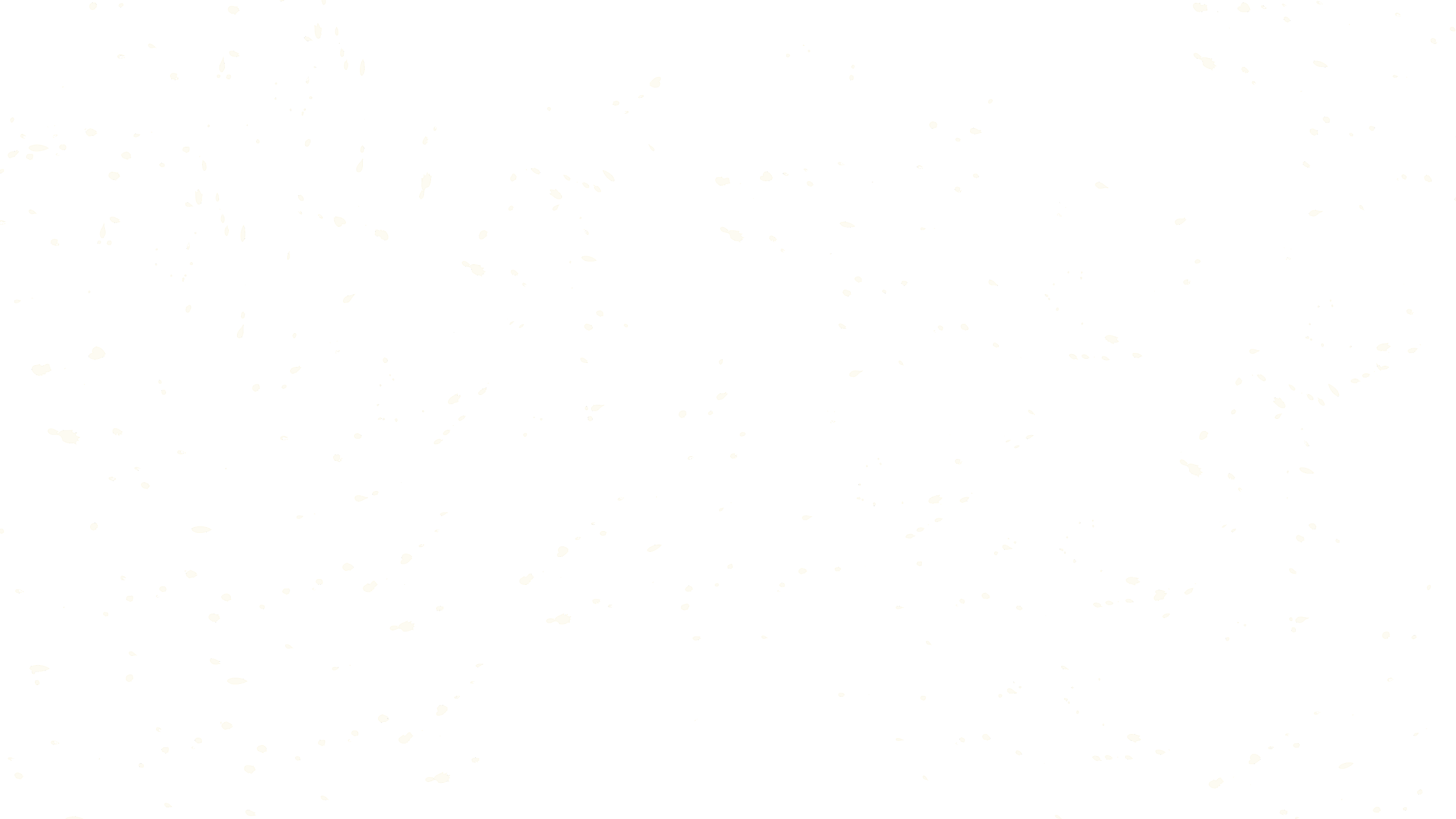 THANK
YOU!
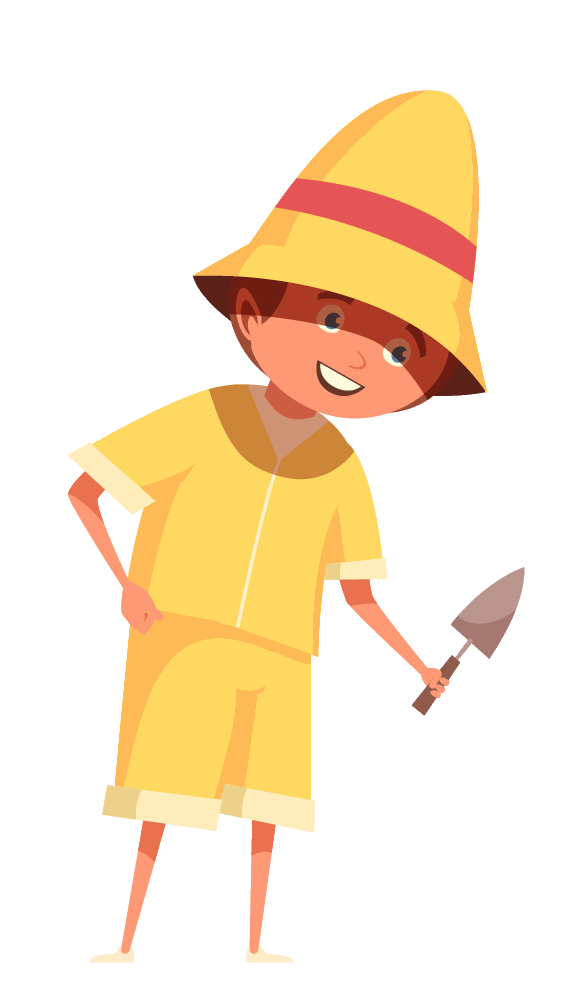 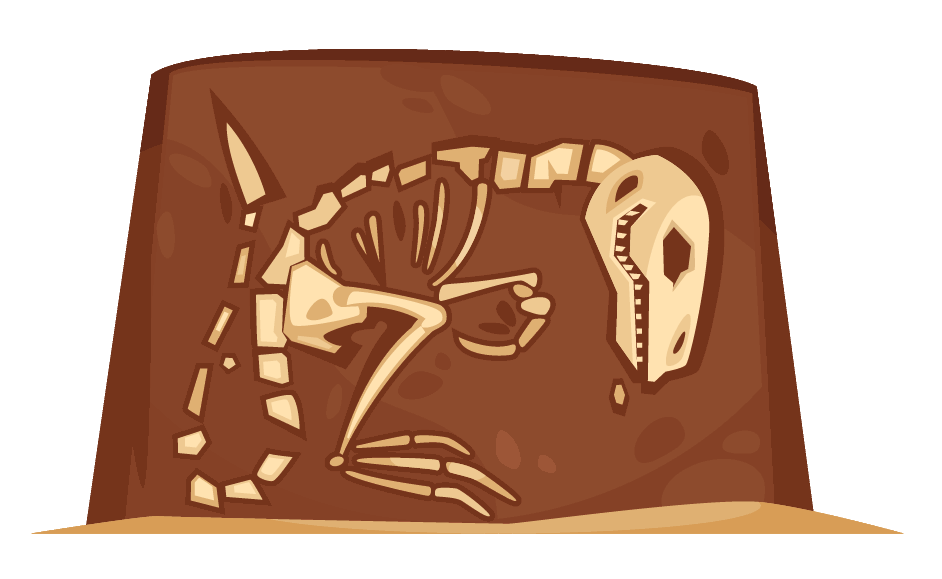 Does anyone have any questions?
Please keep this slide for attribution
slidesppt.net
Instructions for use
In order to use this template, you must credit Slidesppt by keeping the thank you slide.
What you are allowed to do :
Use our templates for personal or educational presentations or printouts.
Edit and customize our templates for your own needs.
Link a page to a presentation template on your website or blog.
What you are not allowed to do :
Republish or redistribute our presentation templates, offline or online and even for free.
Offer Slidesppt templates (or a modified version of this Slidesppt Template) or include it in a database or any other product or service that offers downloadable images, icons or templates that may be subject to distribution or resale.
Useful links :
What you are allowed and not allowed to do: https://www.slidesppt.net/what-you-can-and-cannot-do-with-our-templates/ 
Frequently Asked Questions: https://www.slidesppt.net/frequently-asked-questions/ 
Tutorials and Tips: https://www.slidesppt.net/tutorials-and-tips/
[Speaker Notes: slidesppt.net]
FUENTE
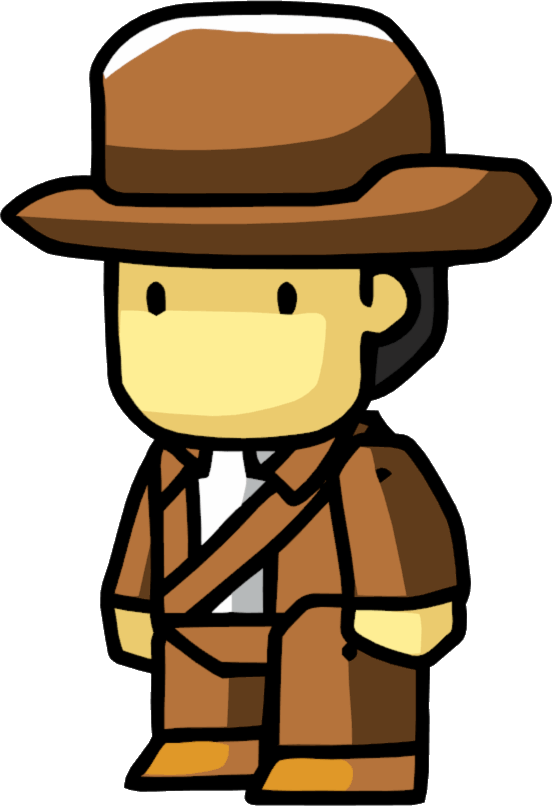 ELABORADO POR  : slidesppt.net
IMAGES :
pixabay.com
pngegg.com
freepik.es
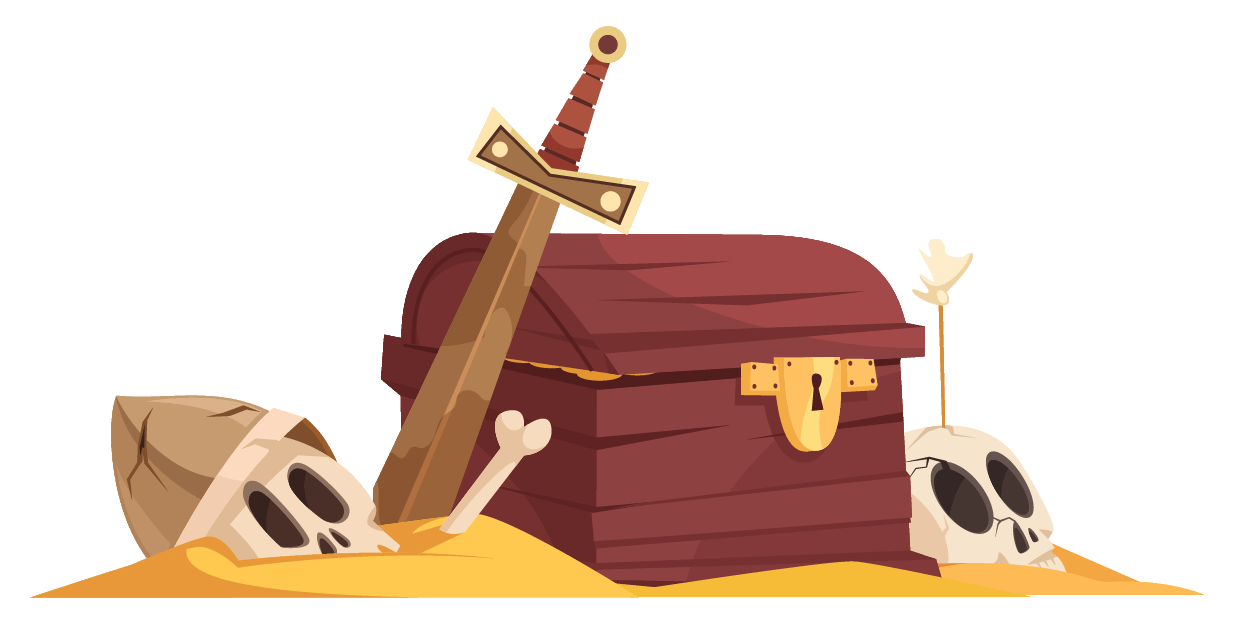 FONTS :
Agency FB
Arial
slidesppt.net
Fully Editable Icon Sets: A
[Speaker Notes: slidesppt.net]
Fully Editable Icon Sets: B
[Speaker Notes: slidesppt.net]
Fully Editable Icon Sets: C
[Speaker Notes: slidesppt.net]
Presentation template by
Slidesppt.net
You are free to use this presentation for educational, personal and work purposes under Creative Commons Attribution License. But, keep the credits slide or mention Slidesppt in your presentation. Visit slidesppt.net
[Speaker Notes: slidesppt.net]